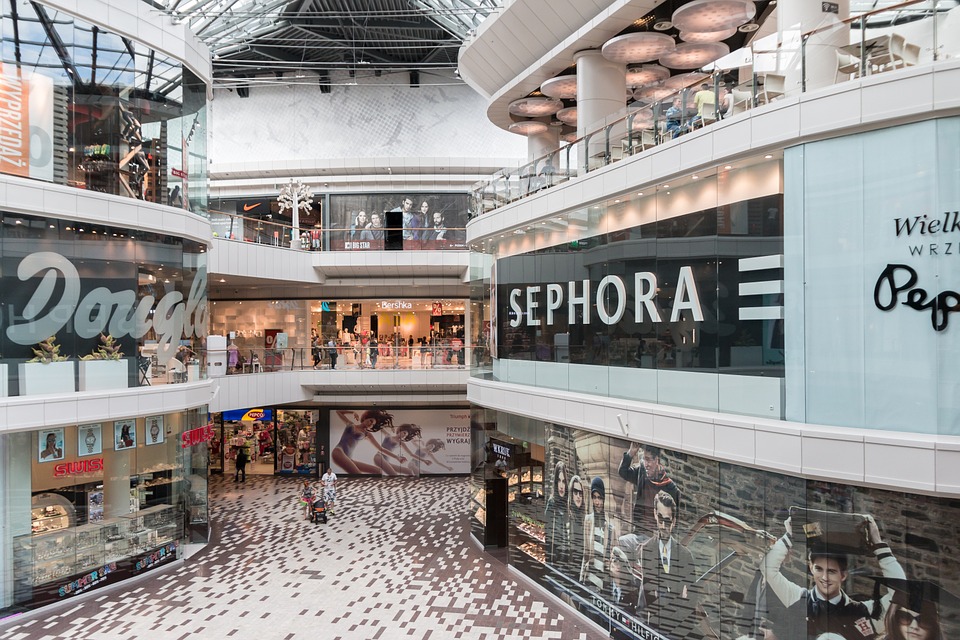 Supermarket Lighting Case
Shopping Mall Lighting Case
www.upshine.com
www.upshine.com
CONTETS
Case Show


Product Introduced


Installation Notes
PART ONE
Case Show
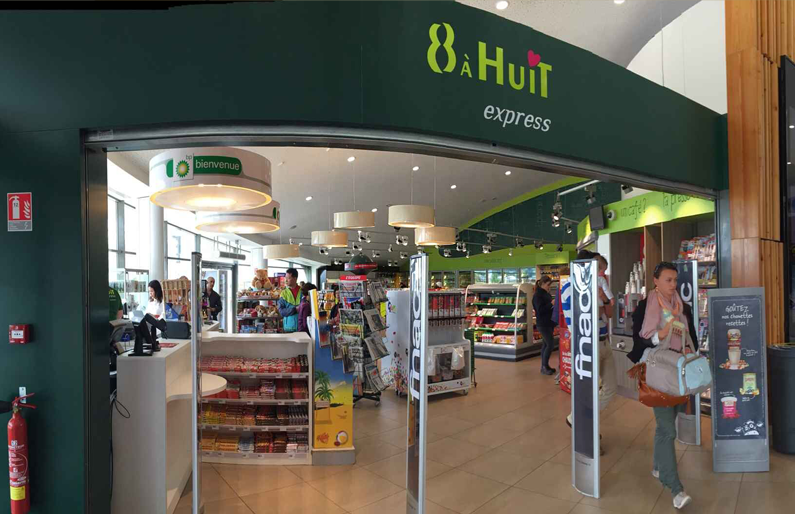 Shopping Center 
Lighting Case
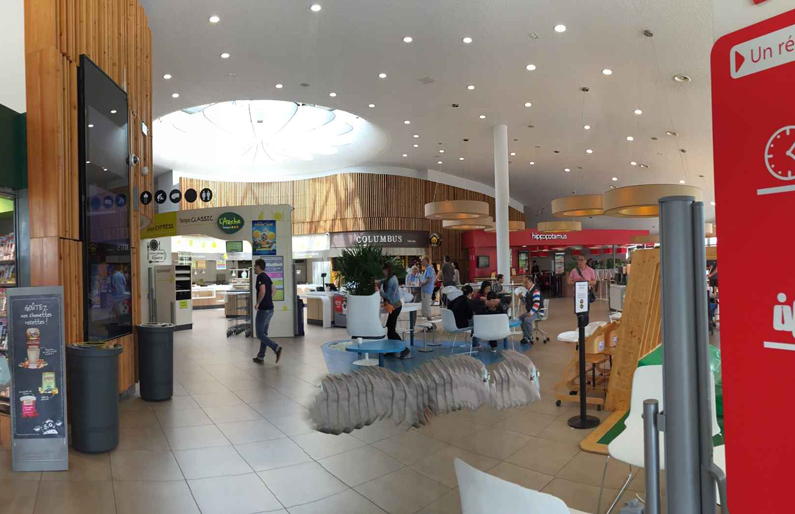 PART ONE
T   E   X   T
PART TWO
PProduct Introduced
UPSHINE CL59 LED Downlight

Up-shine SMD LED Down light adopts high lumen SMD LED, PMMA diffuser with even light output. White, silver, chrome surface treatments are available for wide choice.

Triac dimmable, 0-10V dimmable and DALI dimmable version share great popularity by excellent dimming effect.
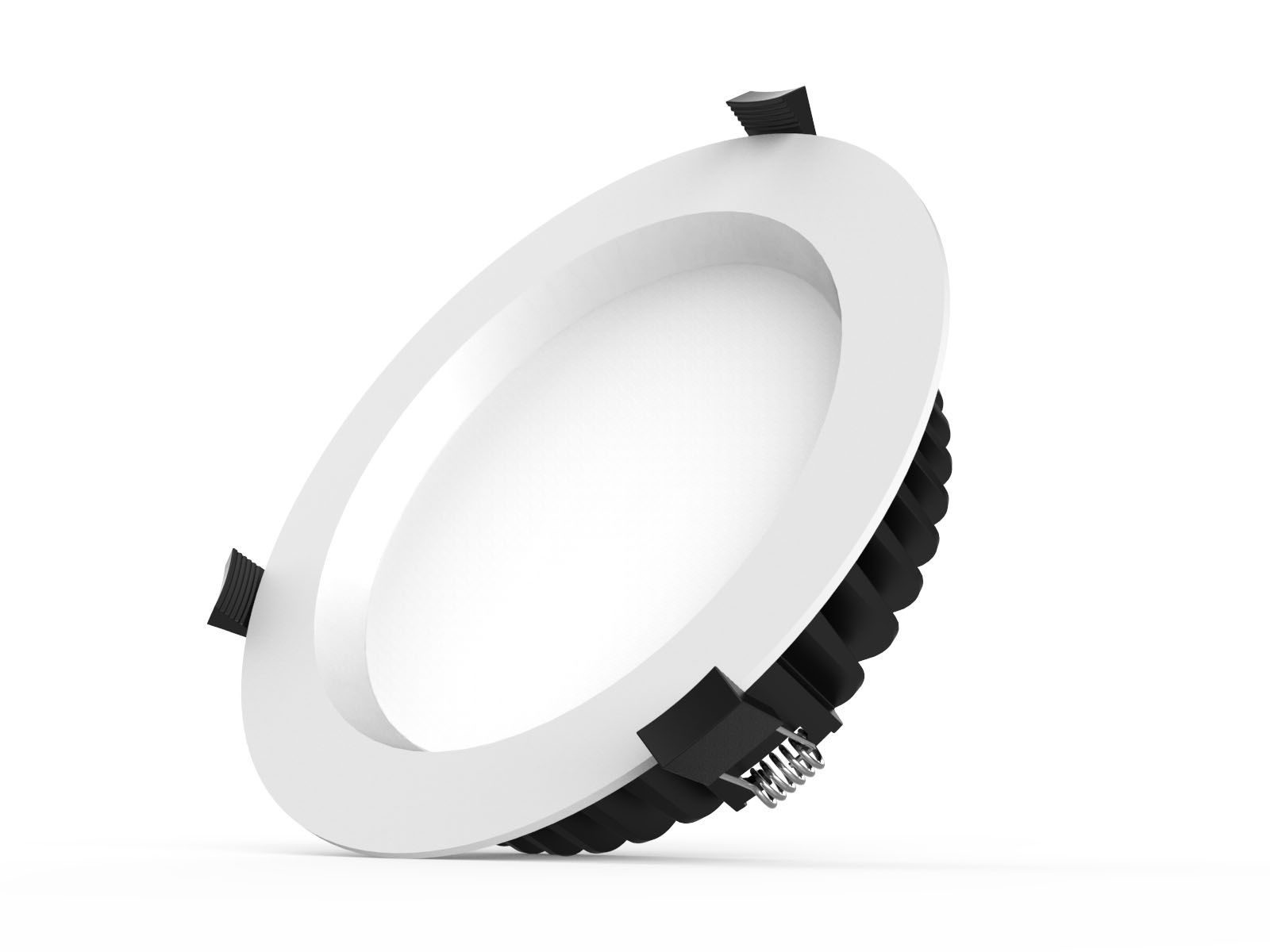 W
S
O
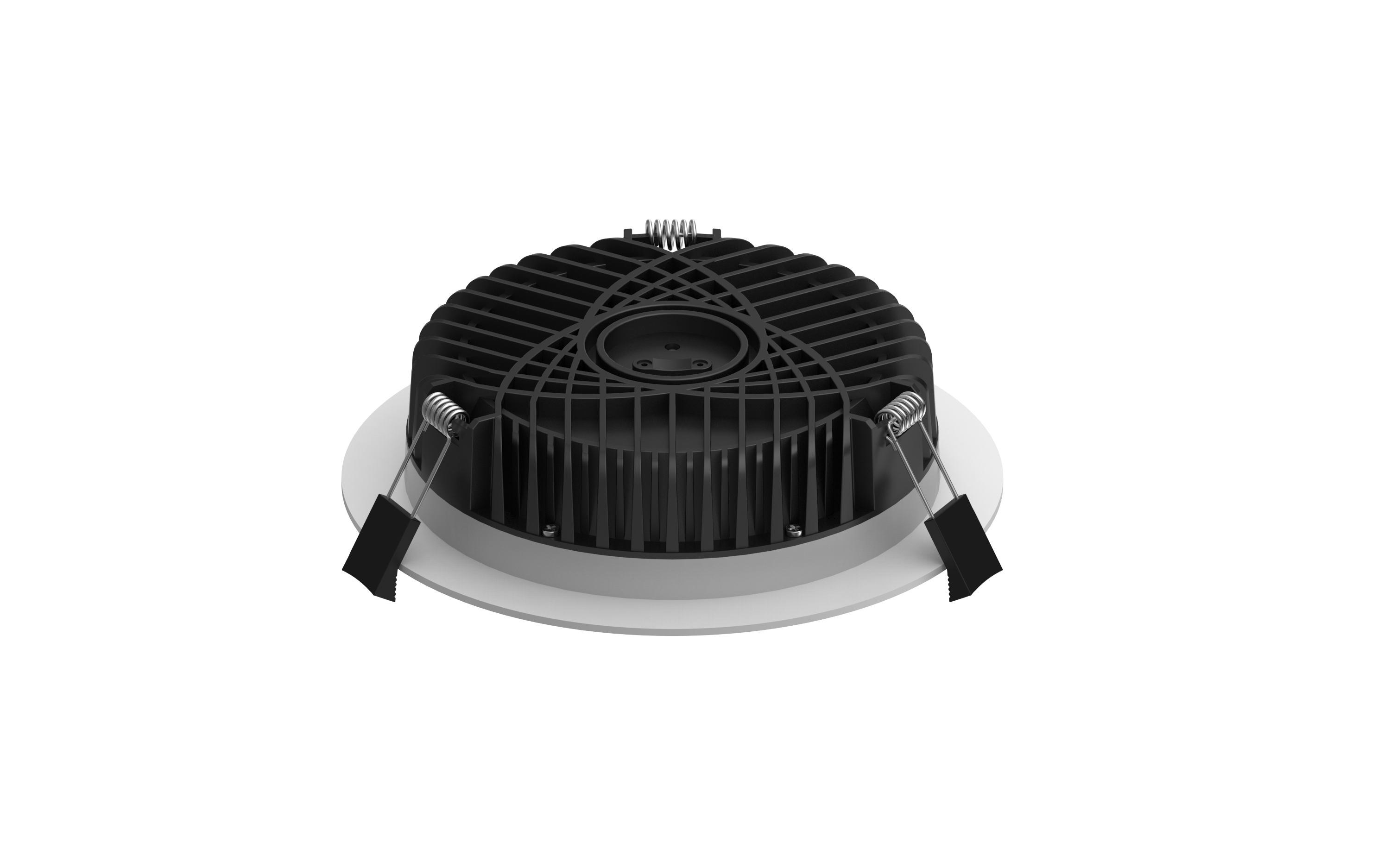 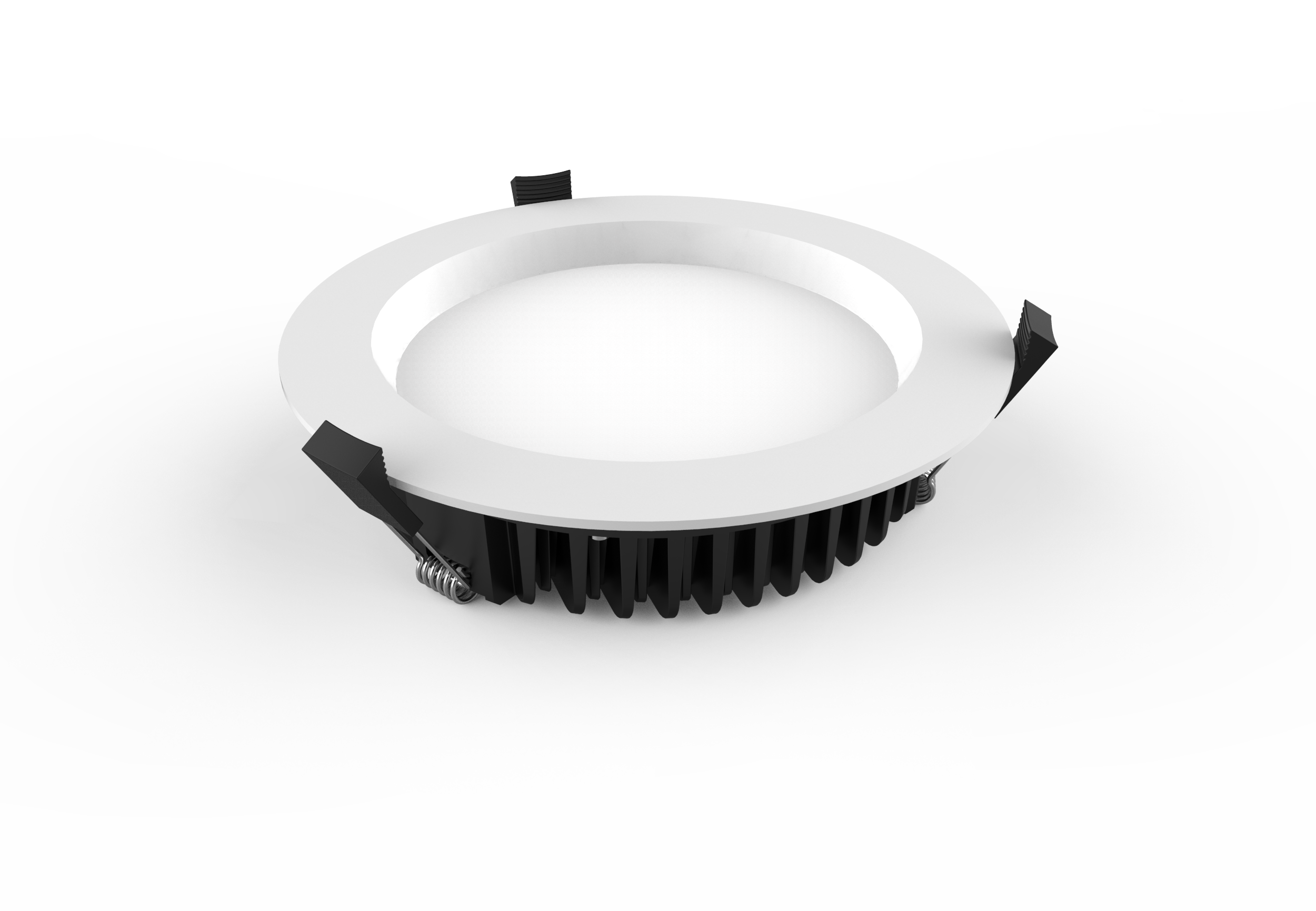 PART TWO
Product Introduced
UPSHINE TL01 LED TRACK LIGHT

Up-shine track light adopts Sharp LEDs with excellent color rendering index to increase the color fidelity of the target illuminated object.

Providing excellent heat dissipation, even light output without glare & dark spot. 

Adjustable lighting orientation with 360 degree in horizontal direction and 180 in vertical direction provided. 1-circuit adapter, 3-circuit adapter offered for wide choice.
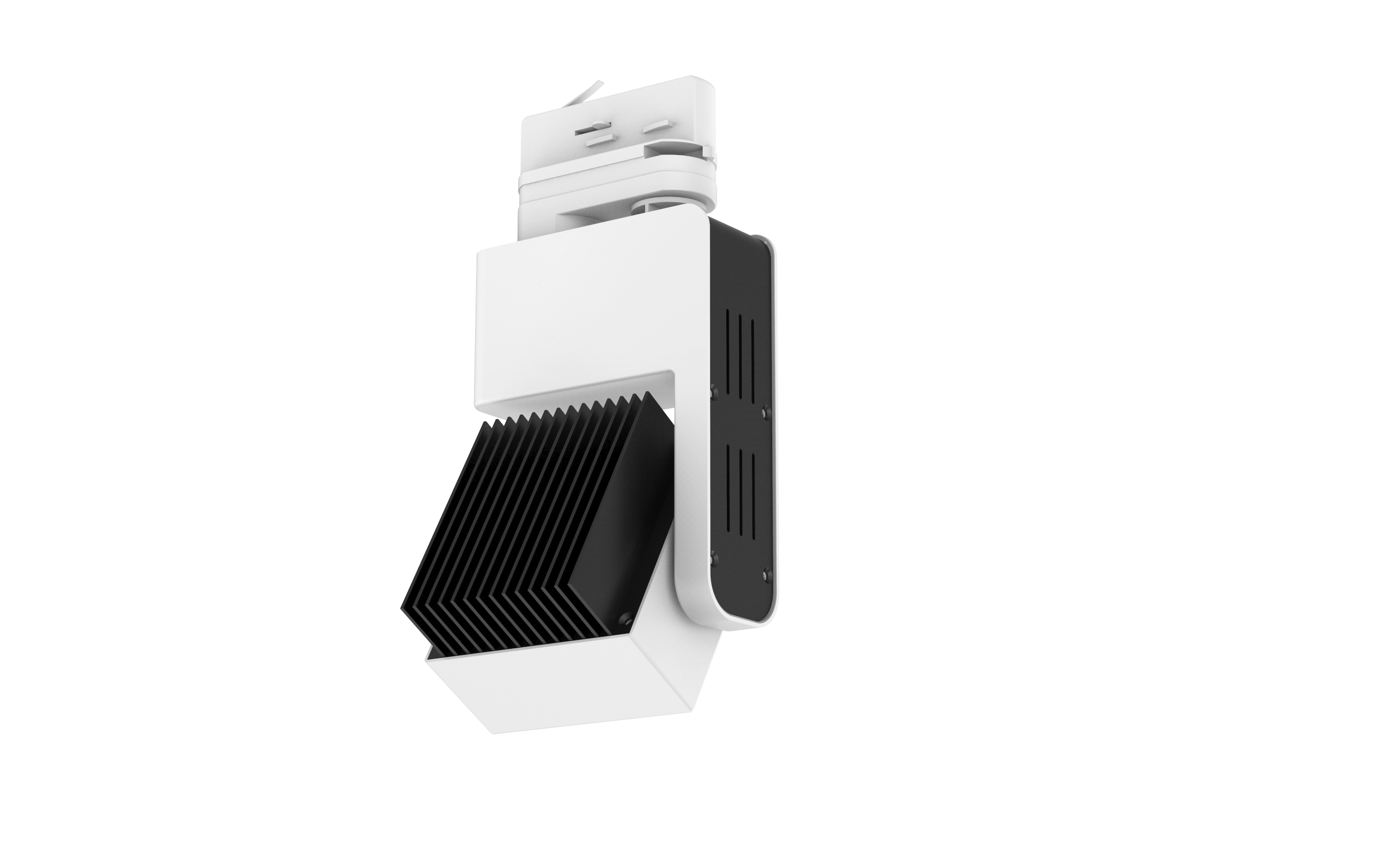 PART Three
CL59 Downlight with Easy Installation
Installation Notes
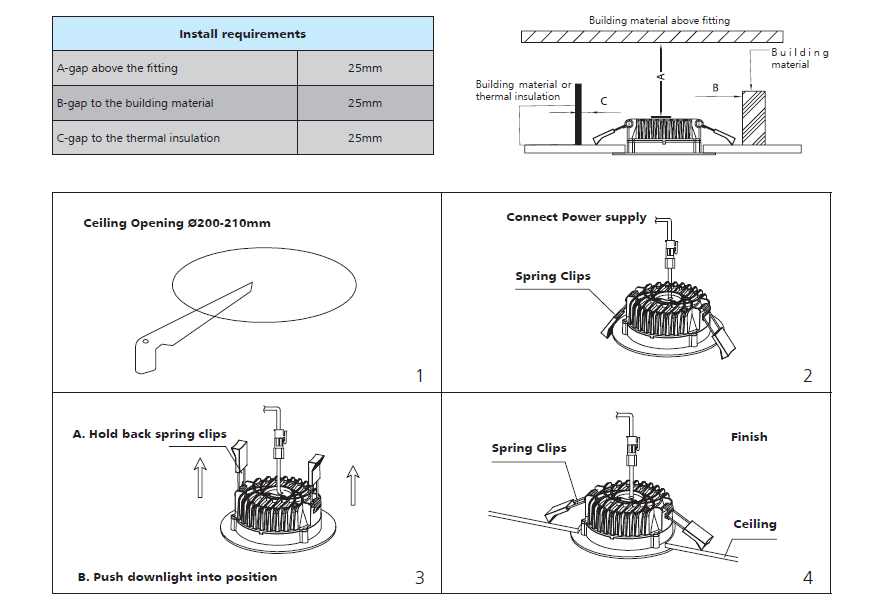 PART Three
LED Track Light TL01 Installation Guide
Installation Notes
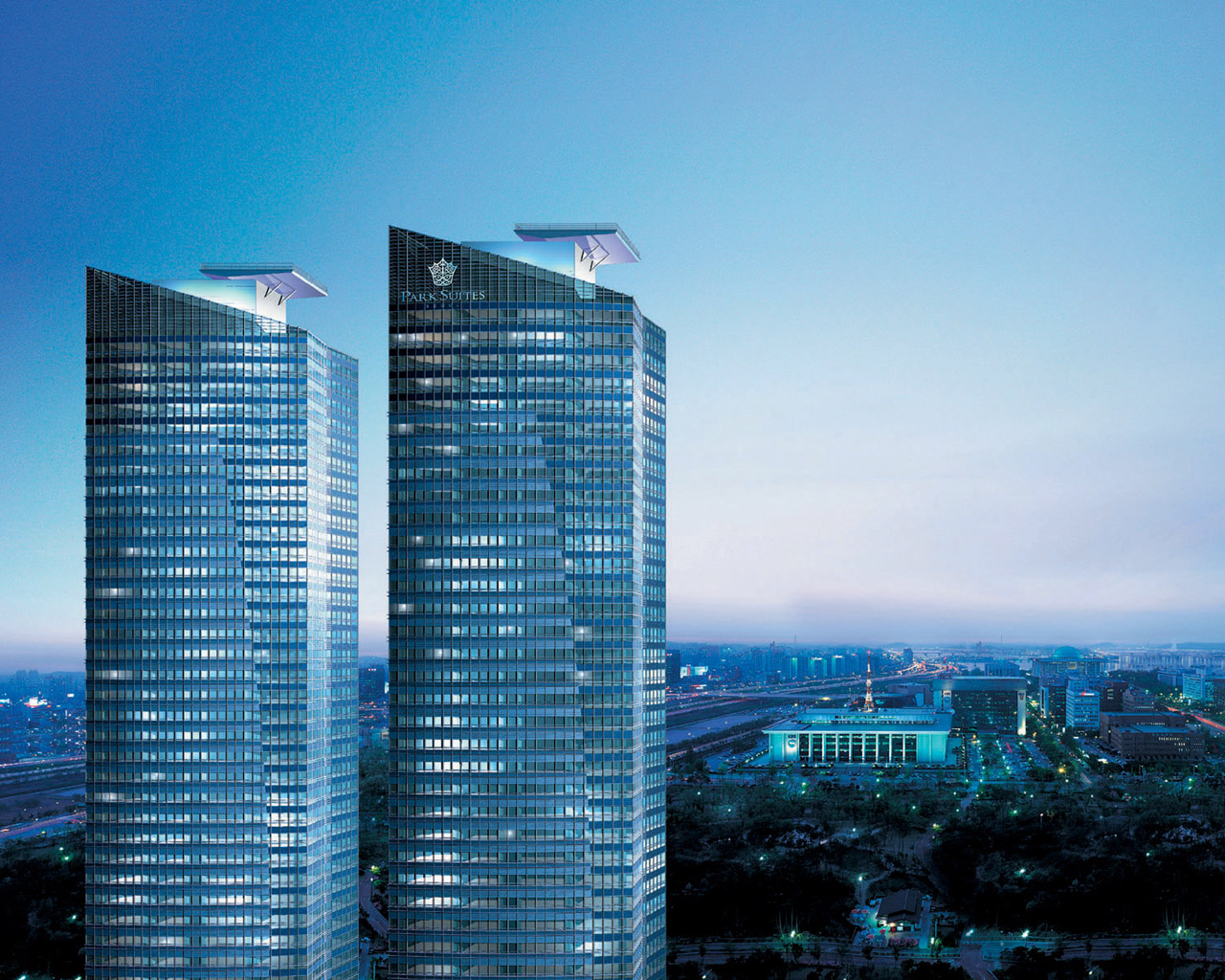 THANK !
WWW.UPSHINE.COM